Ontwikkelingspsychologie
Les 4
terugblik
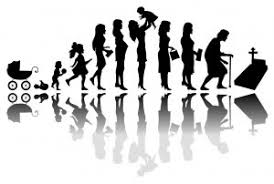 Dreumes en peuter
Wat zijn vooral de kenmerken in de ontwikkeling van een dreumes?
En van een peuter? 

Opdracht vorige week
Opdrachten vorige week bespreken
1. Het ‘denken’ staat centraal in de cognitieve ontwikkeling van een peuter. Bespreek met elkaar:Wat is magisch denken? En wat is animistisch denken?
https://www.youtube.com/watch?v=E0L8oEabxc0
2. Ben je het met de volgende stellingen eens of oneens en waarom.
Stelling 1: De motorische ontwikkeling verloopt bij elke dreumes hetzelfde.
Stelling 2: Hoe de ontwikkeling verloopt ligt helemaal aan de opvoeding. 
Stelling 3: De driftbuien van een peuter kan je voorkomen. 
Stelling 4: Elke peuter komt in een fase van magisch denken. 
3. Wanneer begin je met zindelijkheidstraining en hoe pak je dit aan?
[Speaker Notes: Magisch denken: het verklaren van onverklaarbare gebeurtenissen.
Animistisch denken: menselijke eigenschappen toekennen aan levenloze voorwerpen]
Deze les:
Ontwikkelingsaspecten
[Speaker Notes: Lichamelijke ontwikkeling: en ook hoe je je lichaam gezond houdt, het zijn allemaal lichamelijke aspecten. 
Seksuele ontwikkeling: tot aan de puberteit is er van seksualiteit nog geen sprake. Daarom is het voor die tijd: sensuele ontwikkeling.]
Kleuter
Zoek bij de volgende ontwikkelingsgebieden een aantal kenmerken op die passend bij een kleuter zijn.
Lichamelijk
Cognitief
Emotioneel
Sociaal 
Seksueel

In duo’s opzoeken en klassikaal bespreken.
15 min opzoeken
Opdracht:
[Speaker Notes: Lichamelijk: Fijne en grove motoriek verbetert aanzienlijk door schoolgang. Leert lichaam beter onder controle te krijgen, door veel beweging. Knutselwerkjes op school zijn gericht op motorische ontwikkeling
Cognitief: Schoolrijpheid: dat de kleuter toe is aan leren en minder spelen. Voorwaarden: voldoende cognitieve ontwikkeling, fysiek krachtig zijn om hele dag op school te blijven, kunnen concentreren, spreek- en taalvaardig zijn, emotionele rijping om te kunnen functioneren in een klas.
Emotioneel: behoefte om bij een groep te horen, gedrag van anderen imiteren. Iemand aanstellen tot identificatiefiguur: op diegene willen lijken, hetzelfde willen zijn. voorbeeldrol van ouders is in deze fase erg belangrijk
Sociaal: snelle en grote ontwikkeling door dagelijks in contact te zijn met andere leeftijdsgenoten.
Seksueel: in grote mate geïnteresseerd in eigen geslachtsdelen, ‘doktertje’ en ‘vader en moedertje’ spelen hoort bij de seksuele ontwikkeling. Castratieangst: wanneer jongetjes zien dat een meisje geen penis heeft, kan hij denken dat ze die wel gehad hebben. Ze zijn dan bang dat die van hun ook weg gaan.]
Het jonge schoolkind 4 tot 8 jaar
Lichamelijk: puppyvet maakt plaats voor spieren. Gevoelige fase voor obesitas. Melkgebit maakt plaats voor definitief gebit

Motorisch: moeite met stil zitten. 
Cognitief: fantasie maakt plaats voor realiteit. Zicht op oorzaak en gevolg. Denkt meer intuïtief (aanvoelen) dan rationeel (verstand)
 Egocentrisch: eigen denken staat centraal
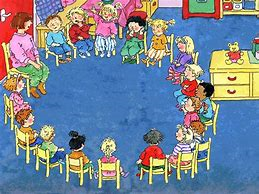 Het geheime leven van een 4 jarige
We gaan een aflevering kijken van het geheime leven van een 4 jarige. (het geheim bekijken)

Welke (ontwikkelings-)fasen en gebieden herken je bij de peuter?

Je schrijft minimaal 3 punten op die te maken hebben met ontwikkelingspsychologie.

Wat herken je daarnaast nog meer? 

https://www.npostart.nl/het-geheime-leven-van-4-jarigen/10-07-2018/VPWON_1293179
[Speaker Notes: Paar minuten soms even doorspoelen. En na het bekijken van de docu klassikaal bespreken.]
Doel behaald?
Doel: Kunnen benoemen wat voor ontwikkeling een kleuter en jong schoolkind doormaakt en daarbij deze aspecten kunnen herkennen
Vooruitblik
Zelf bestuderen van paragraaf 4.6
Volgende week schoolkind en oudere schoolkind